Mechanics-I
UOS Sub Campus Bhakkar
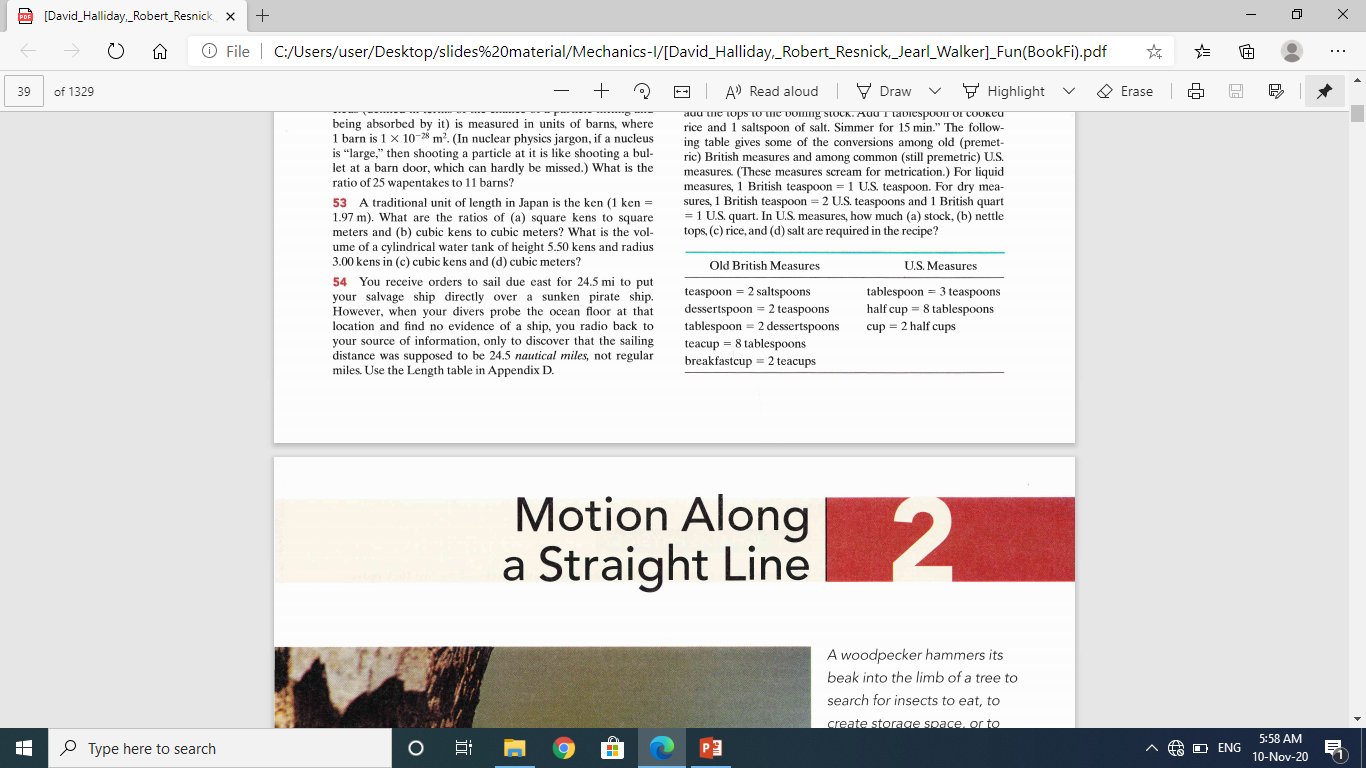 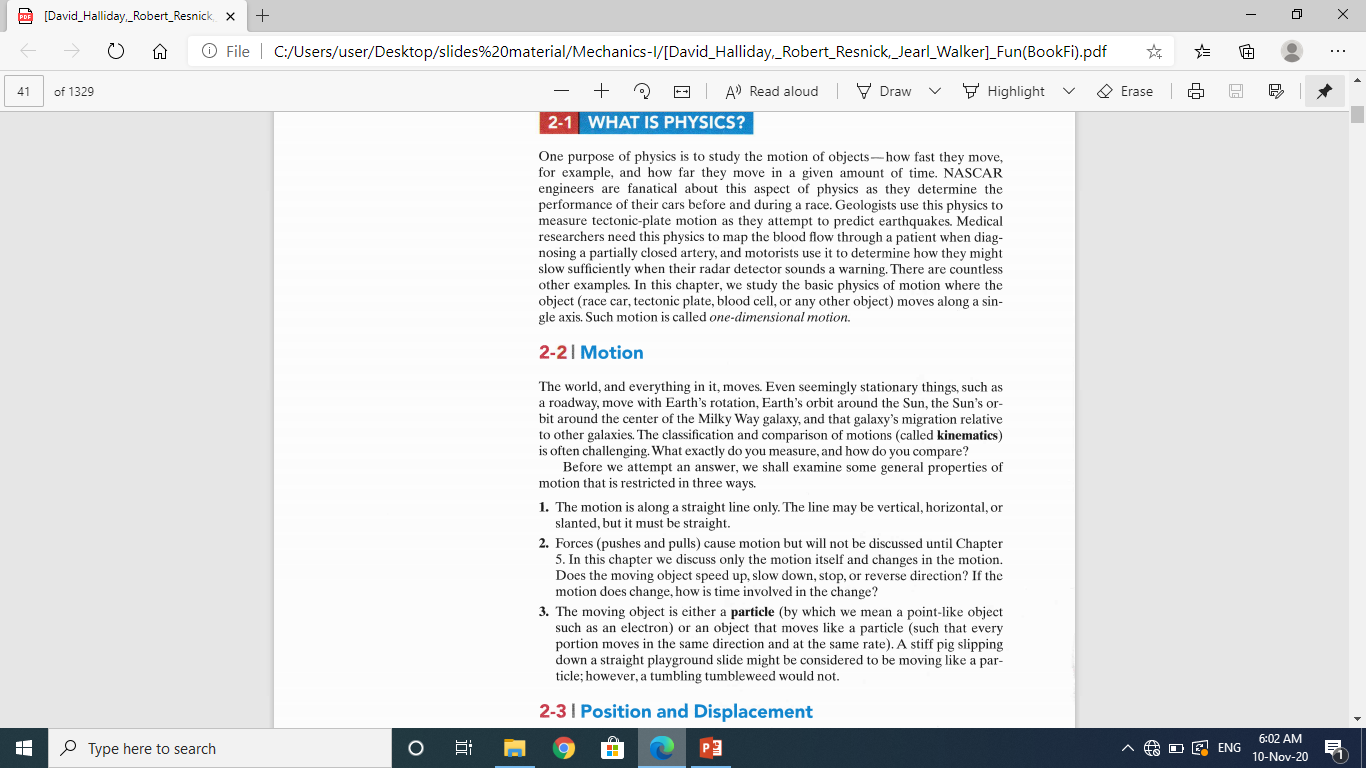 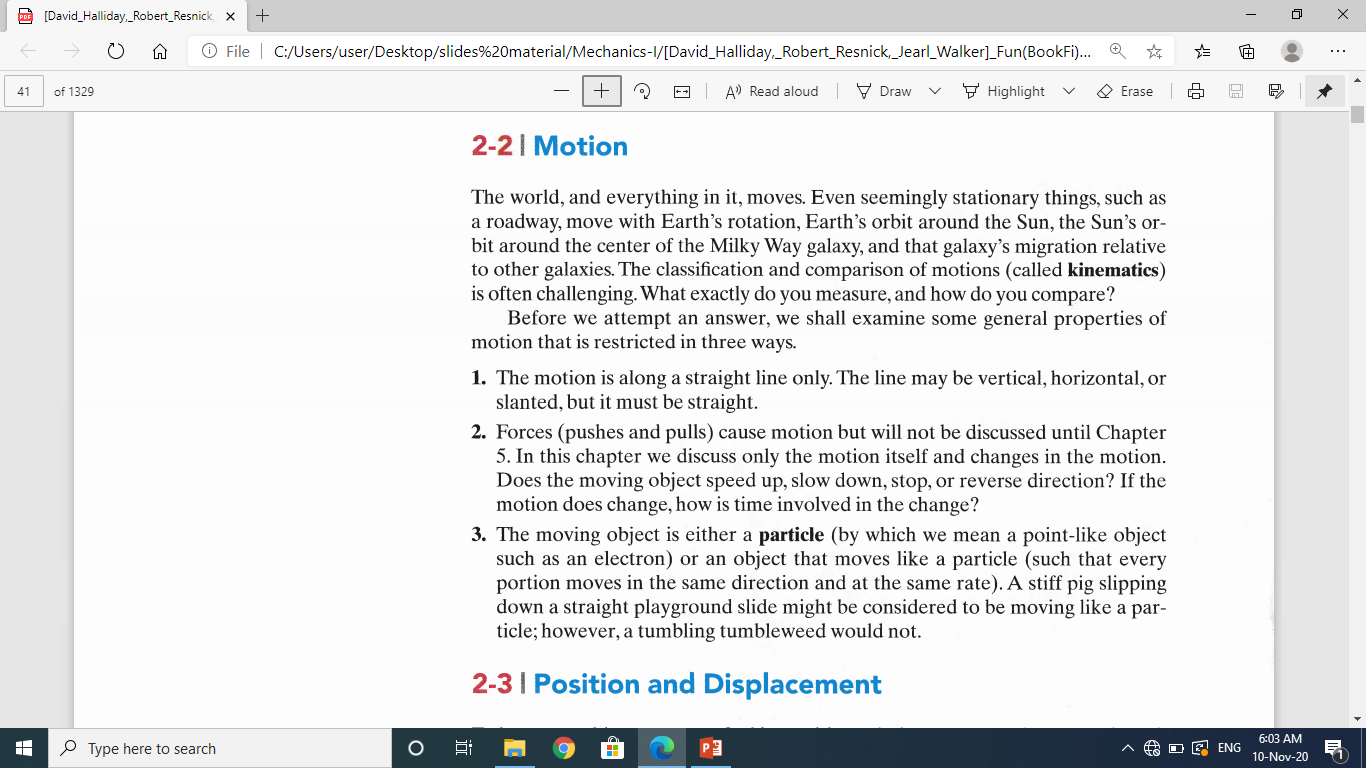 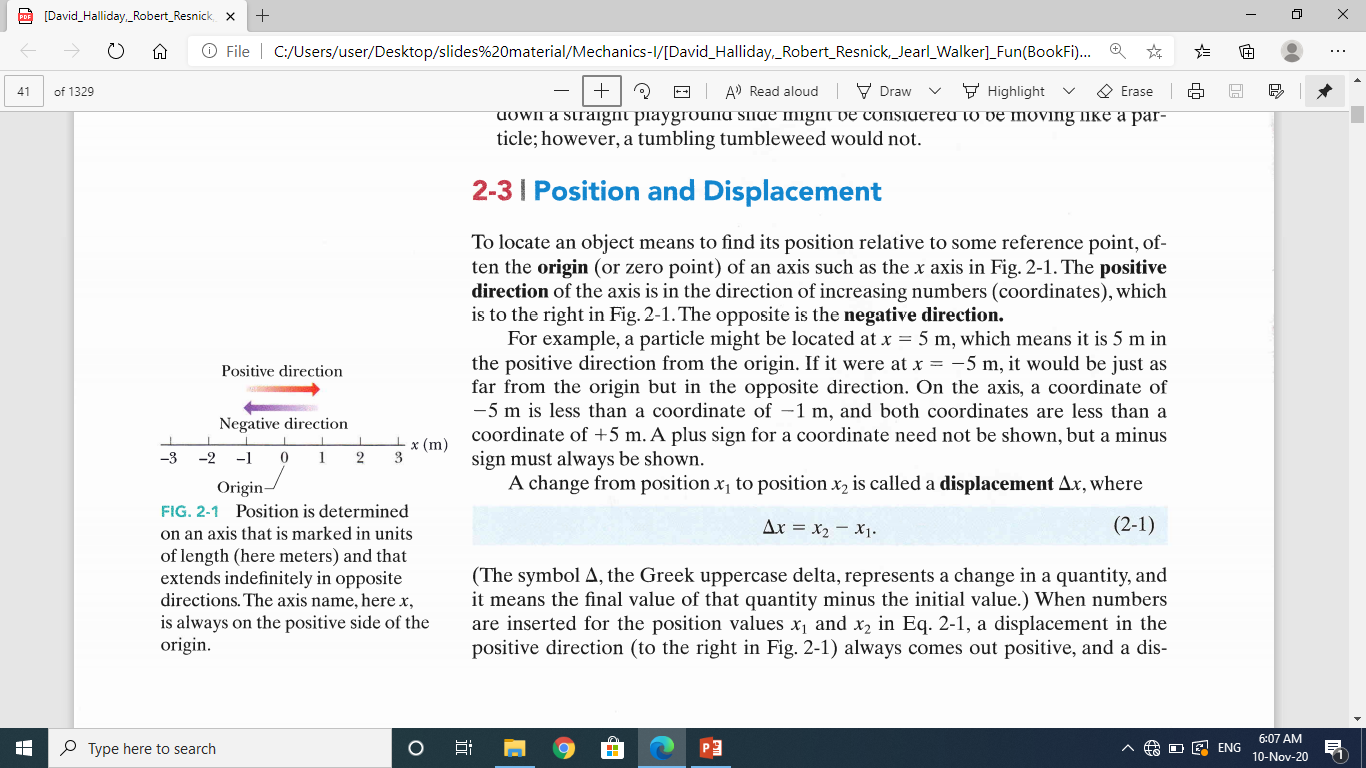 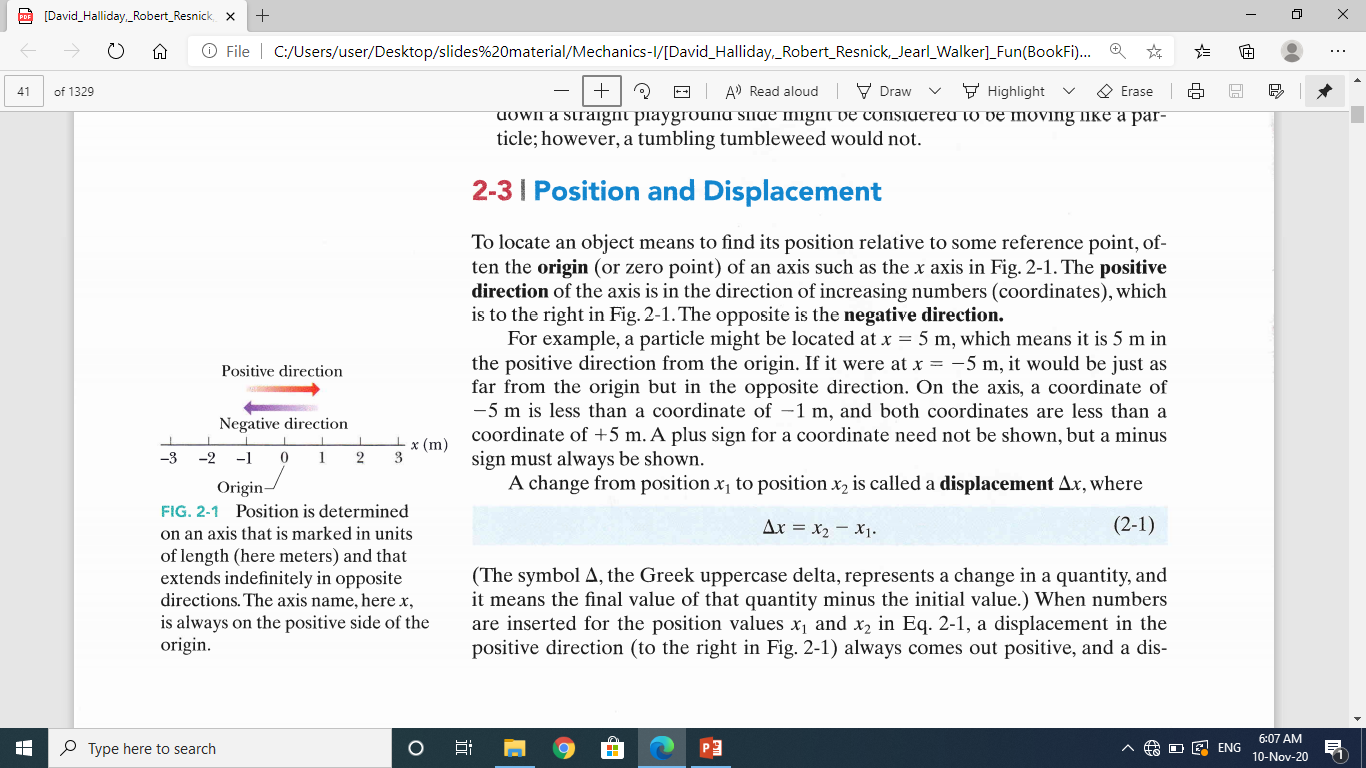 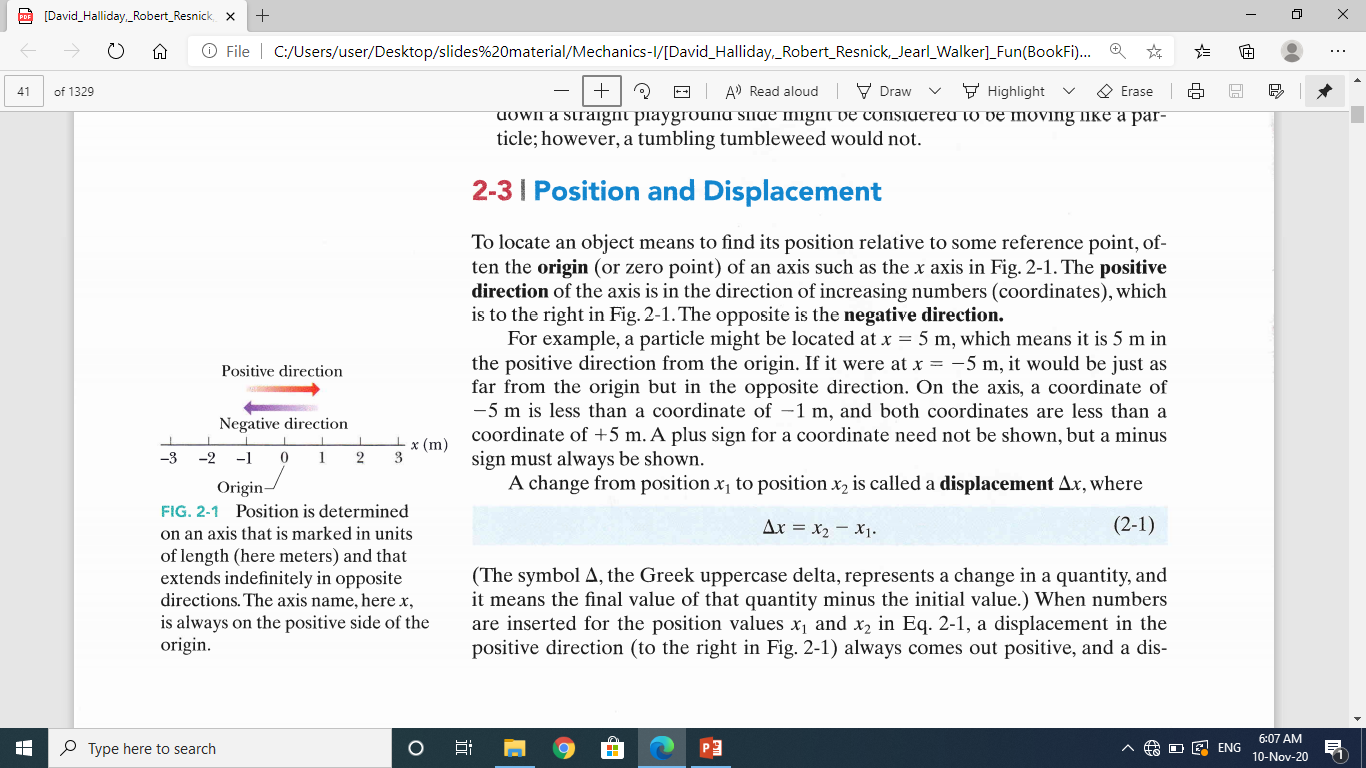 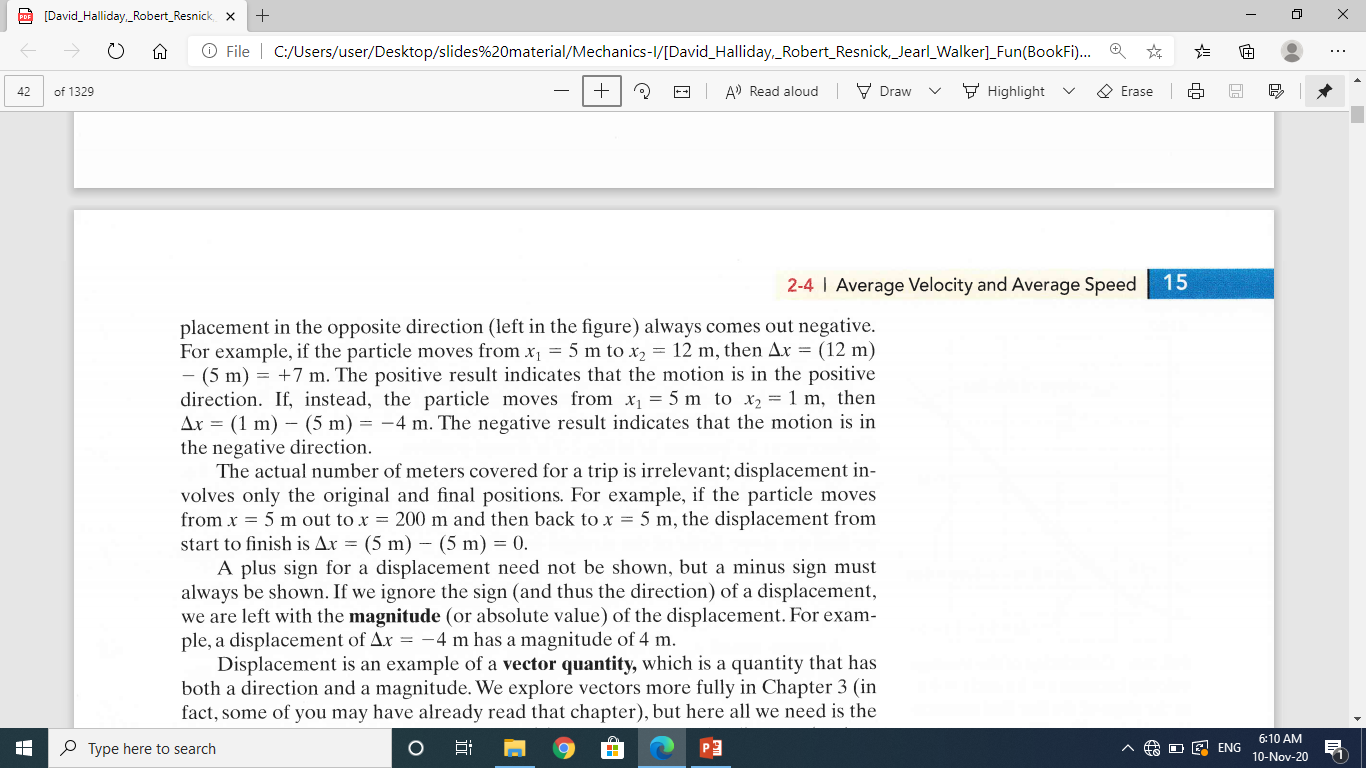 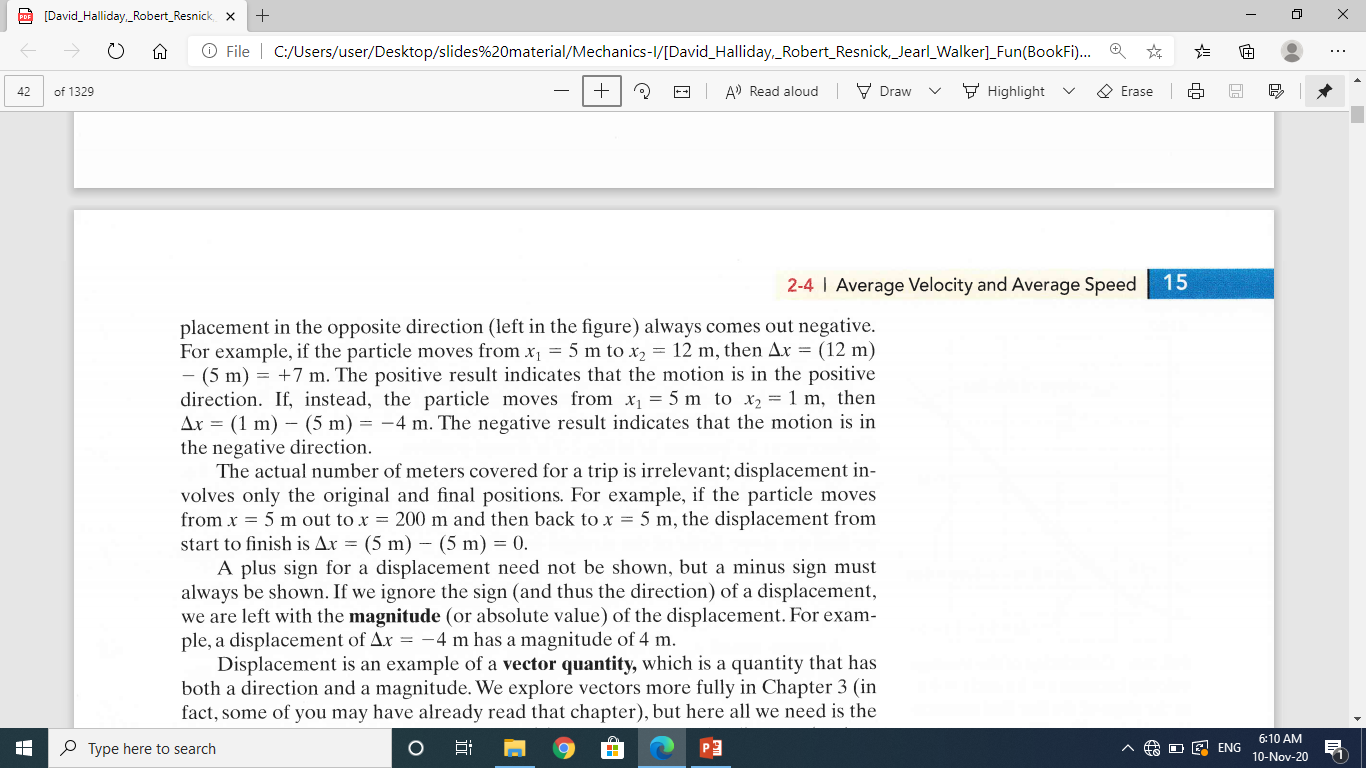 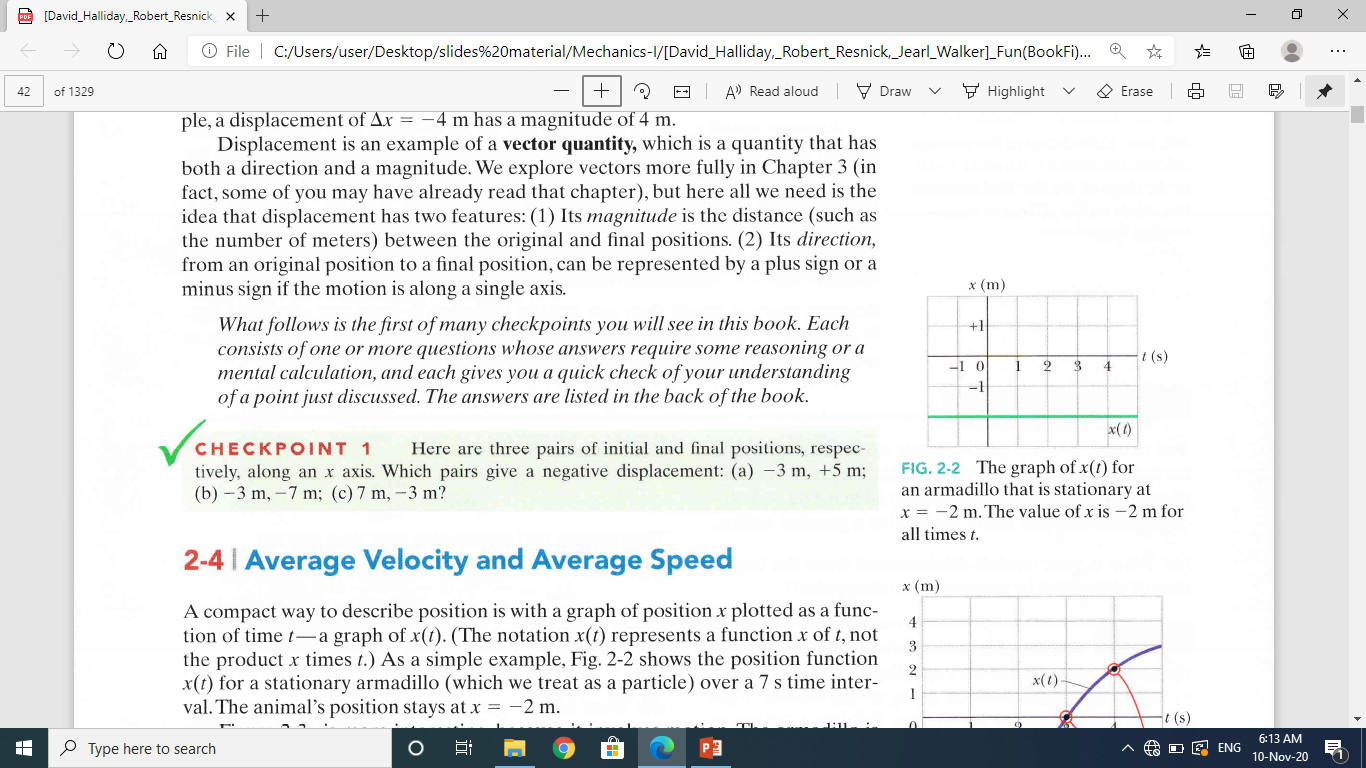 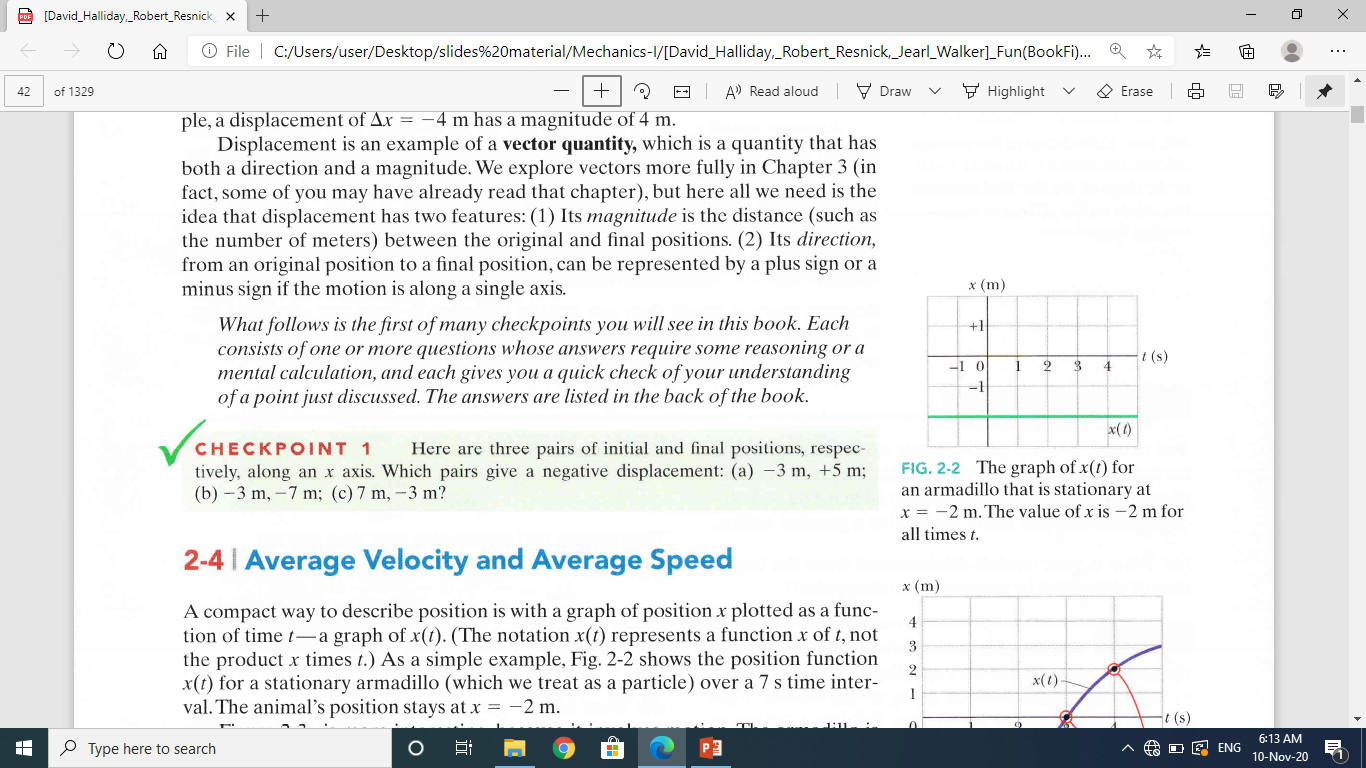 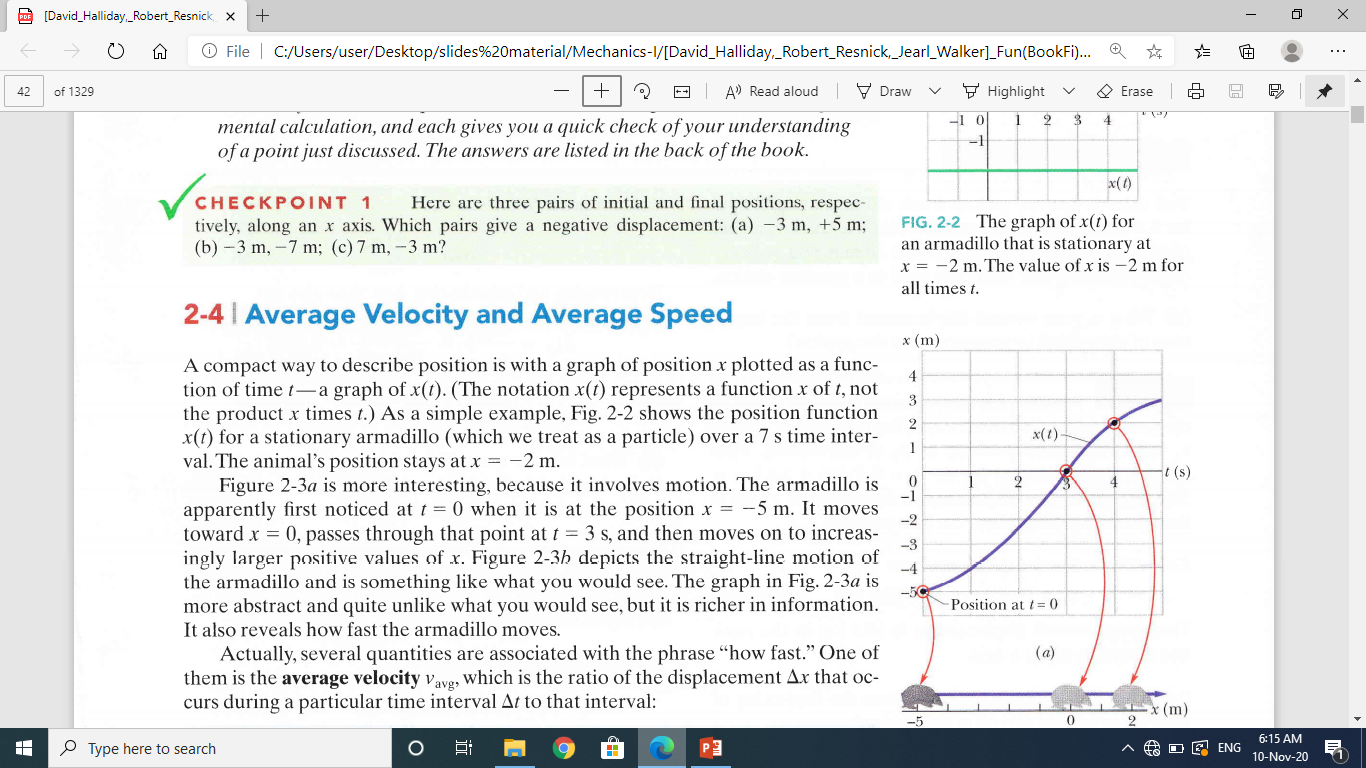 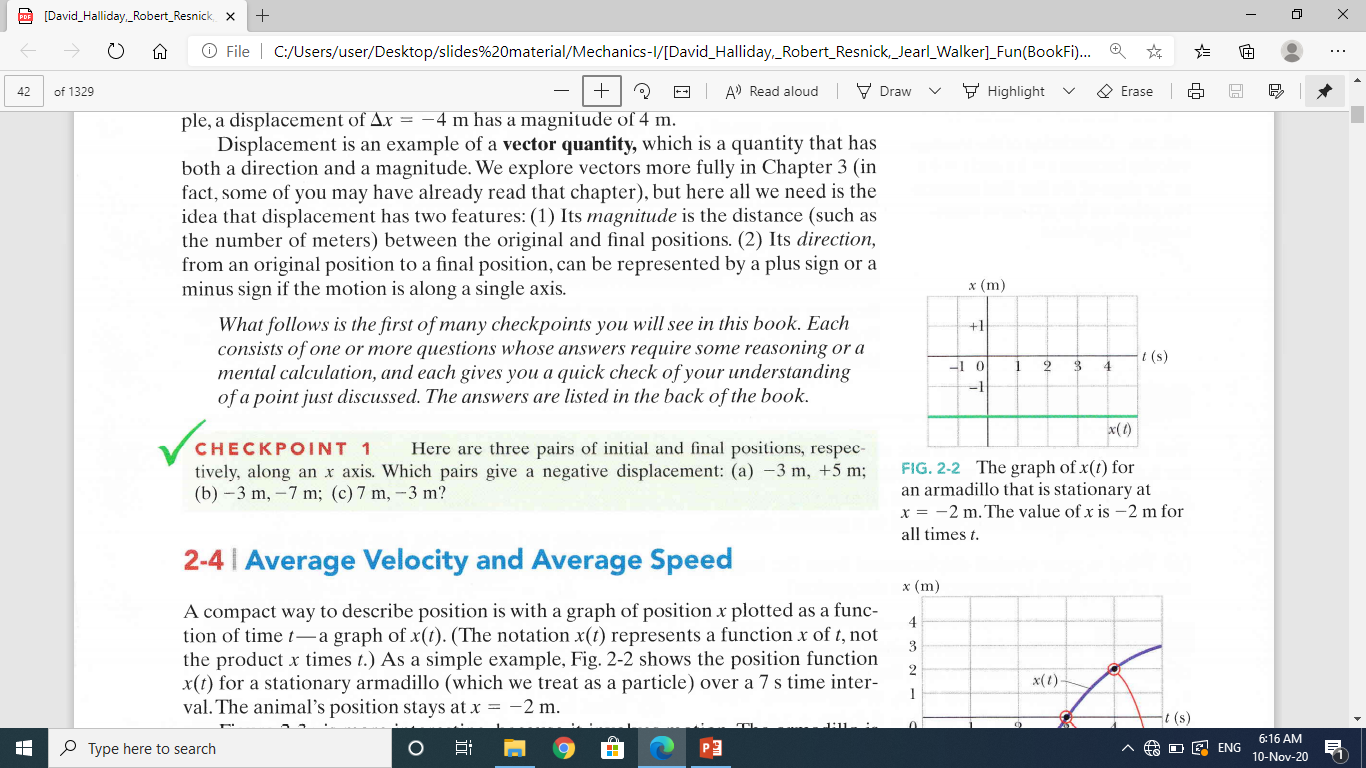 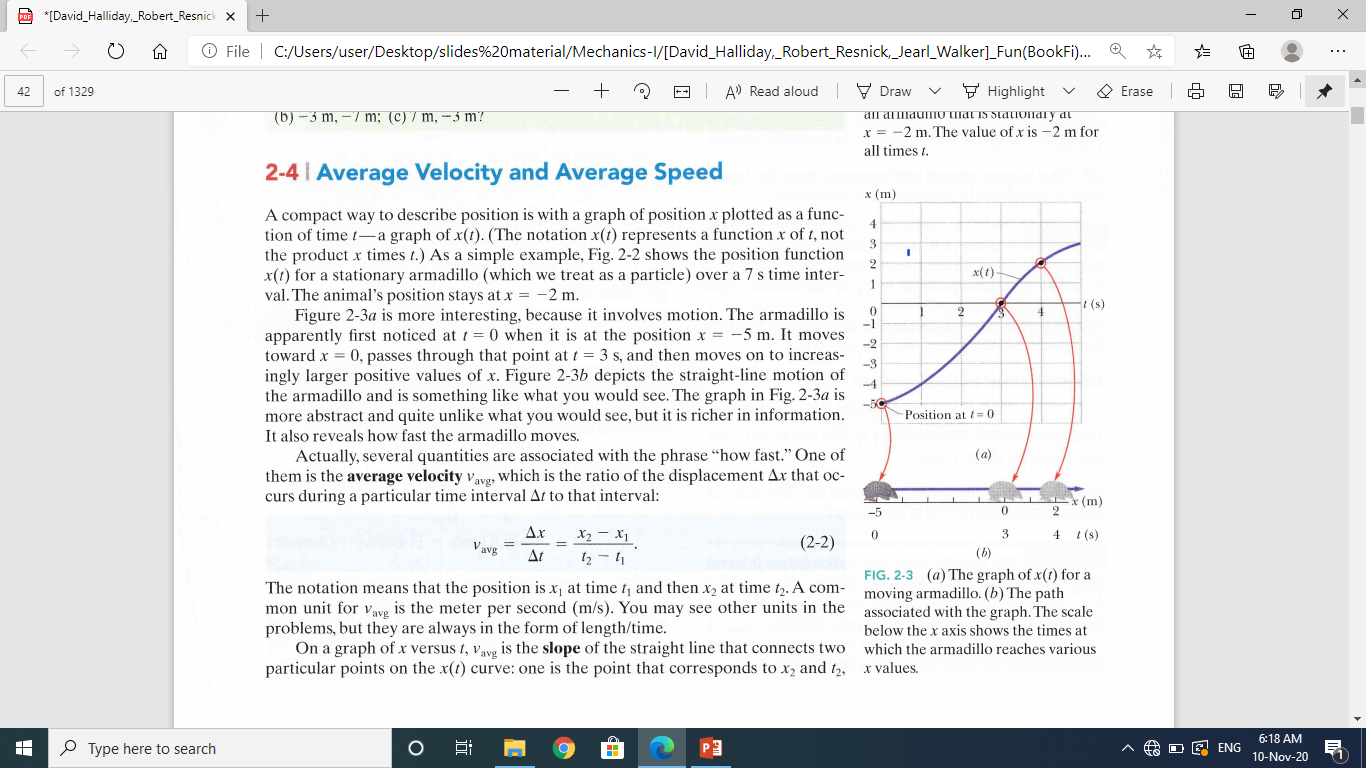 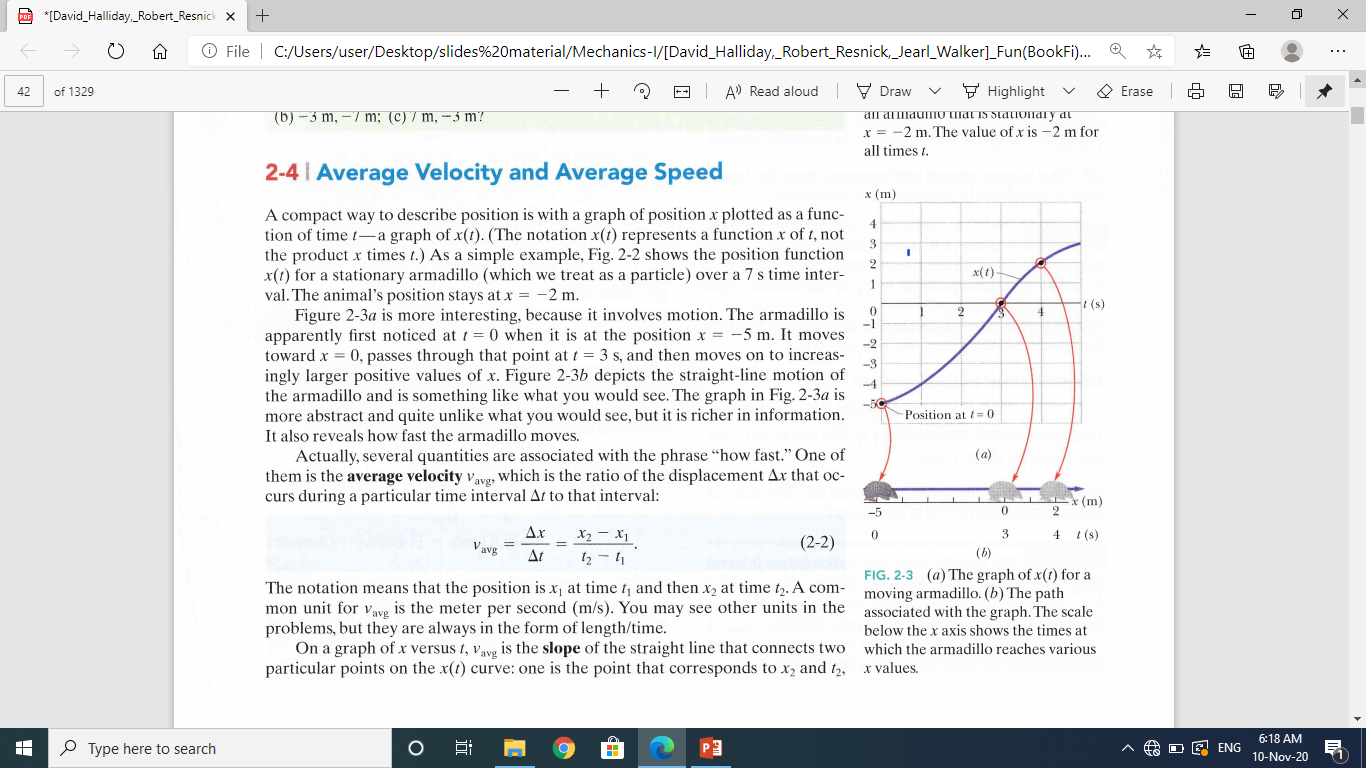 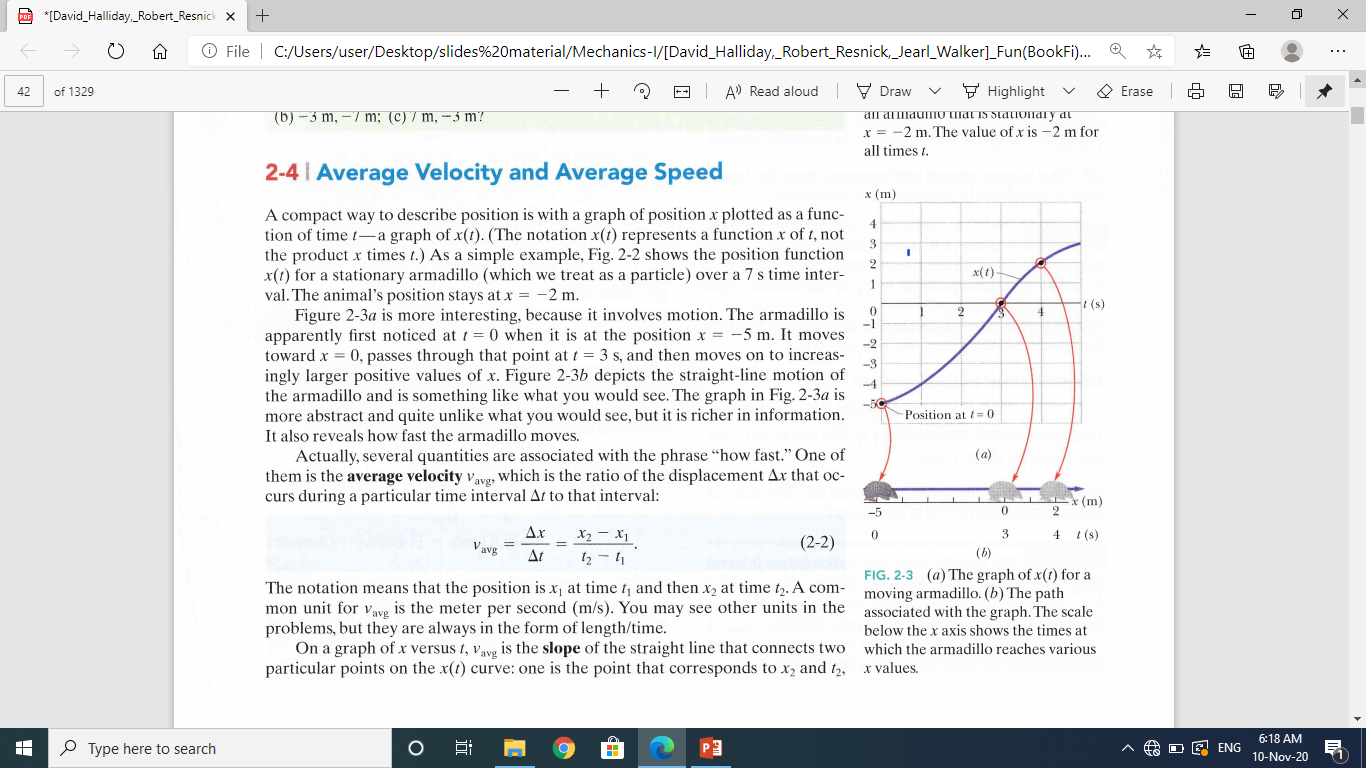 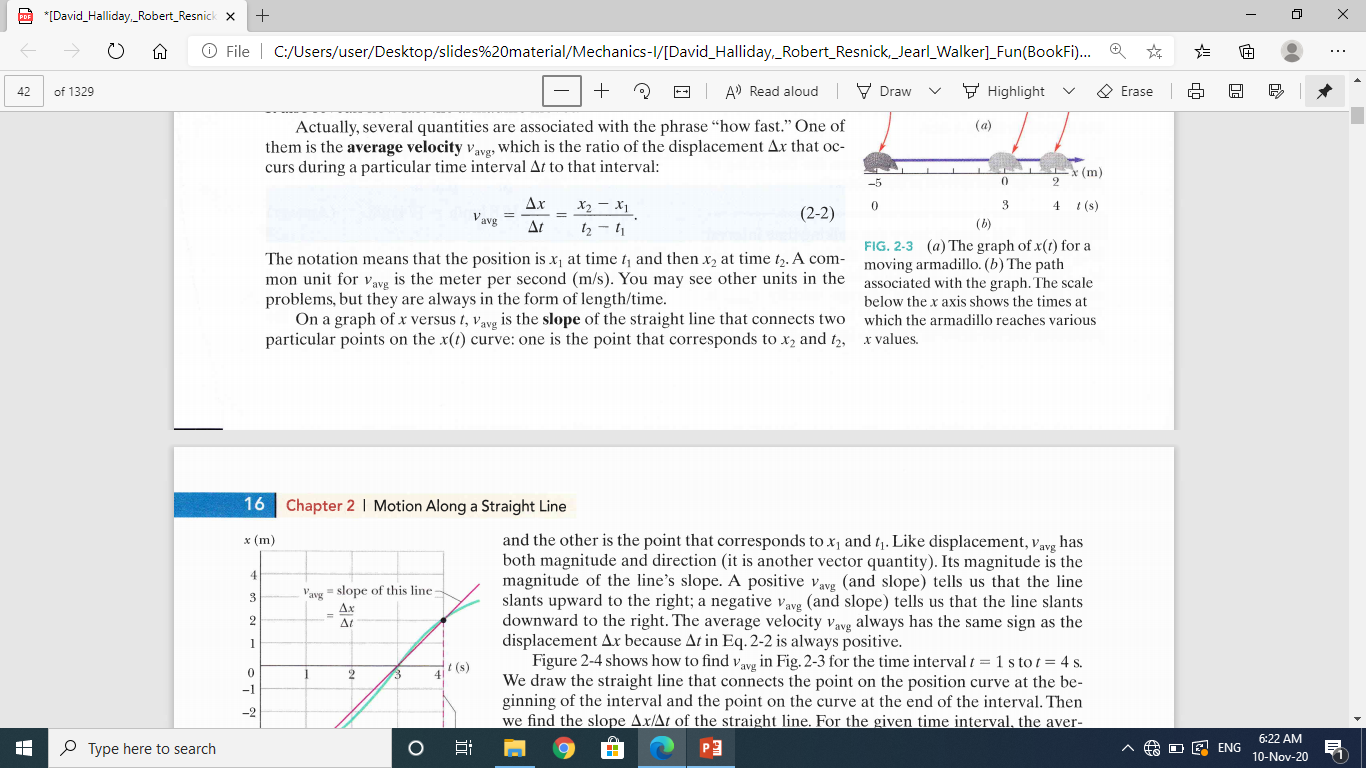 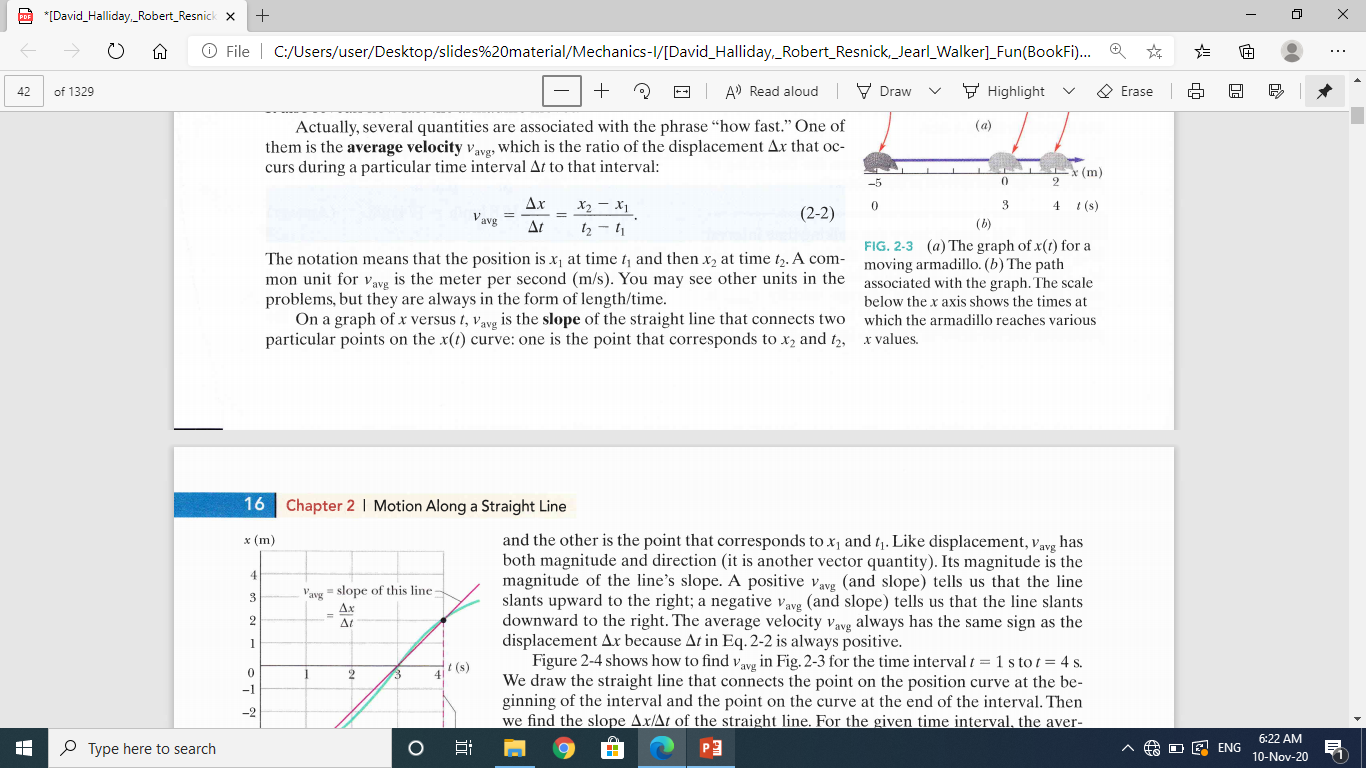 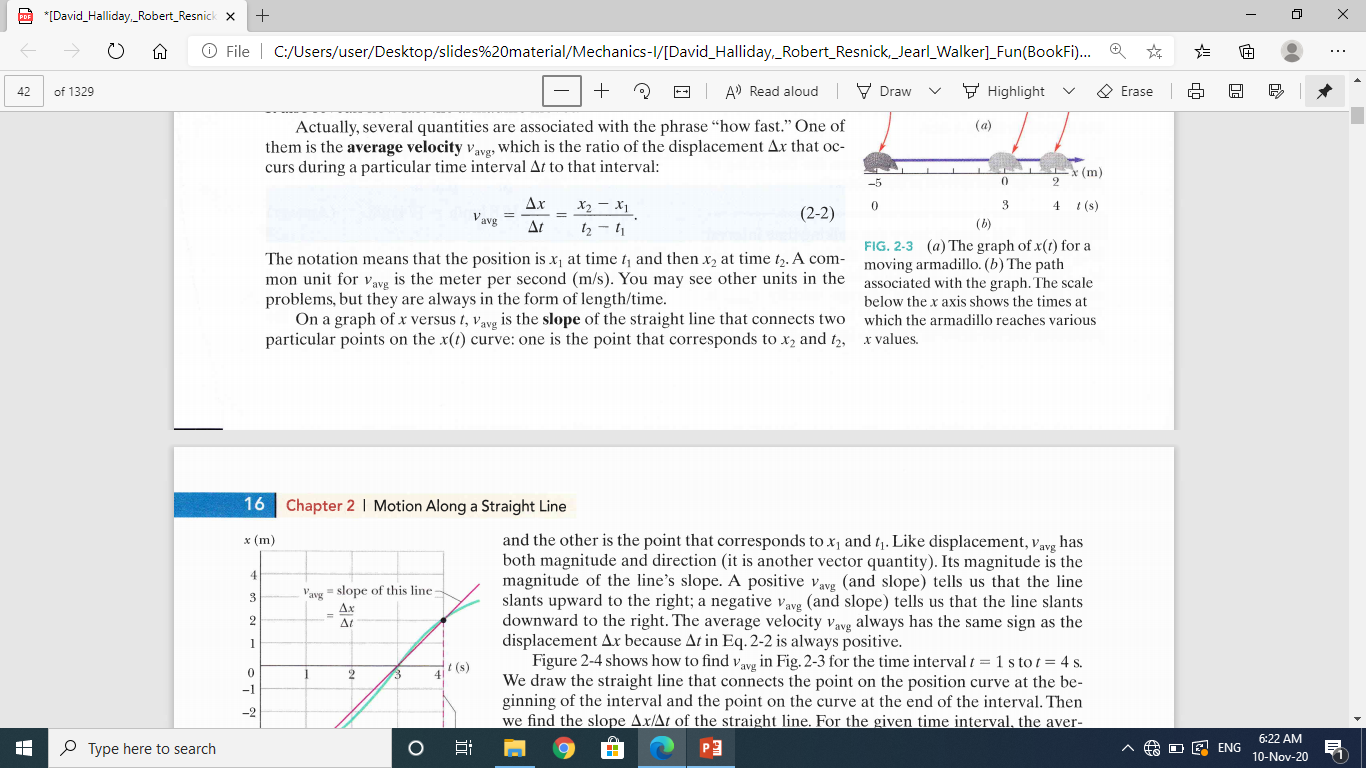 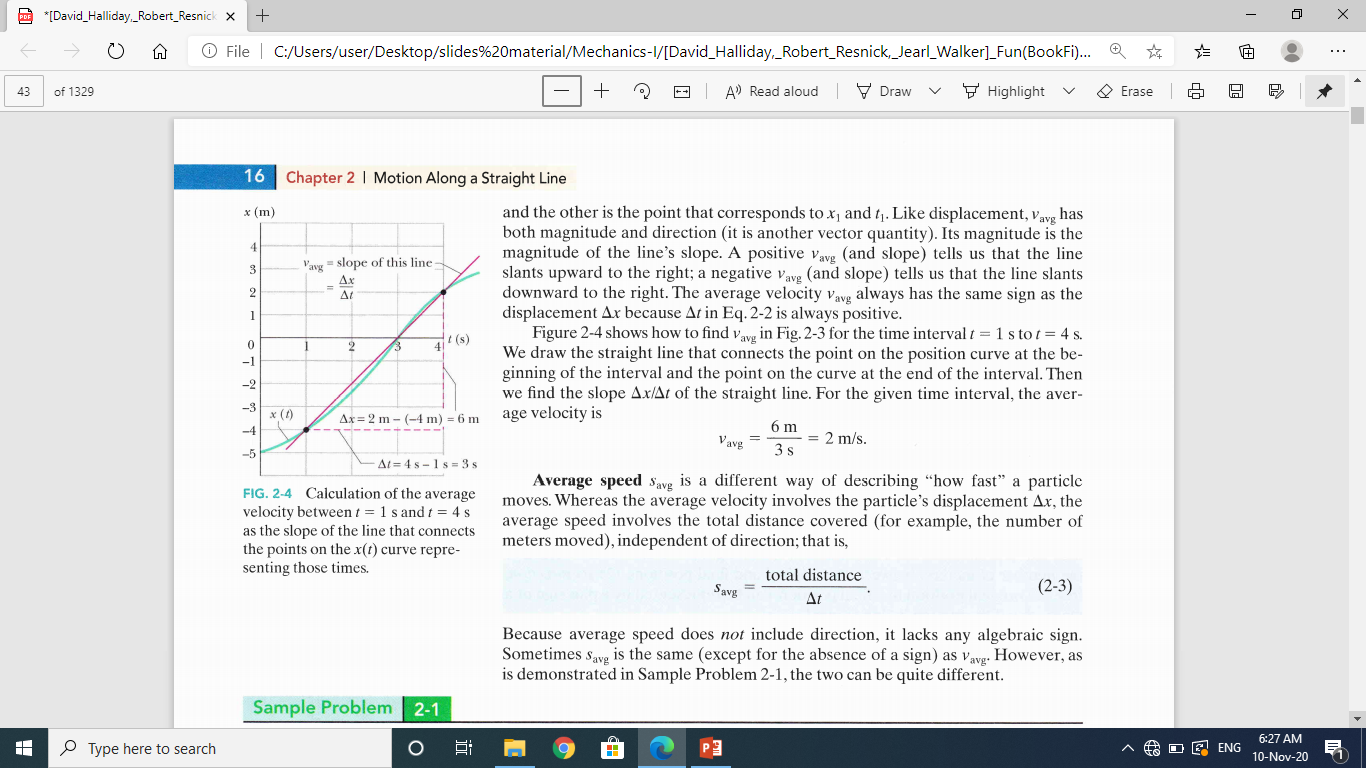 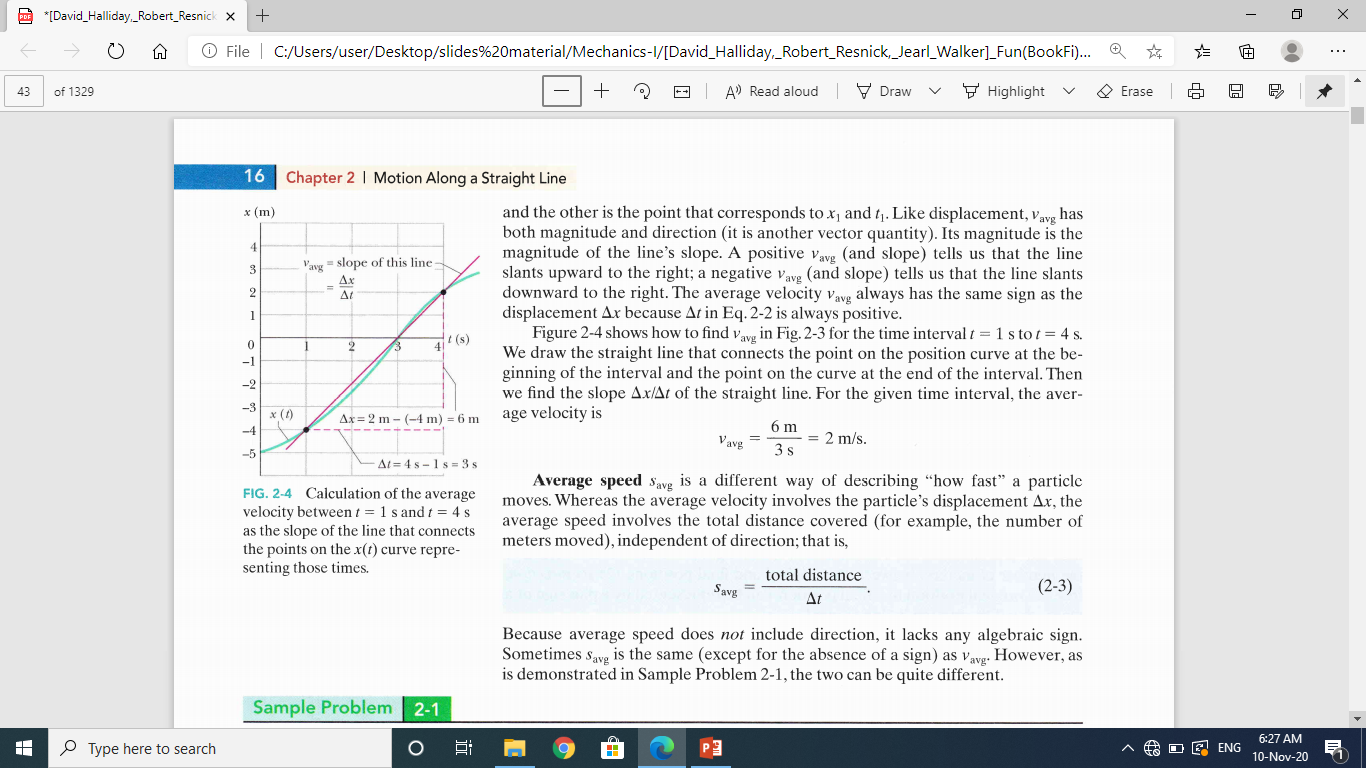 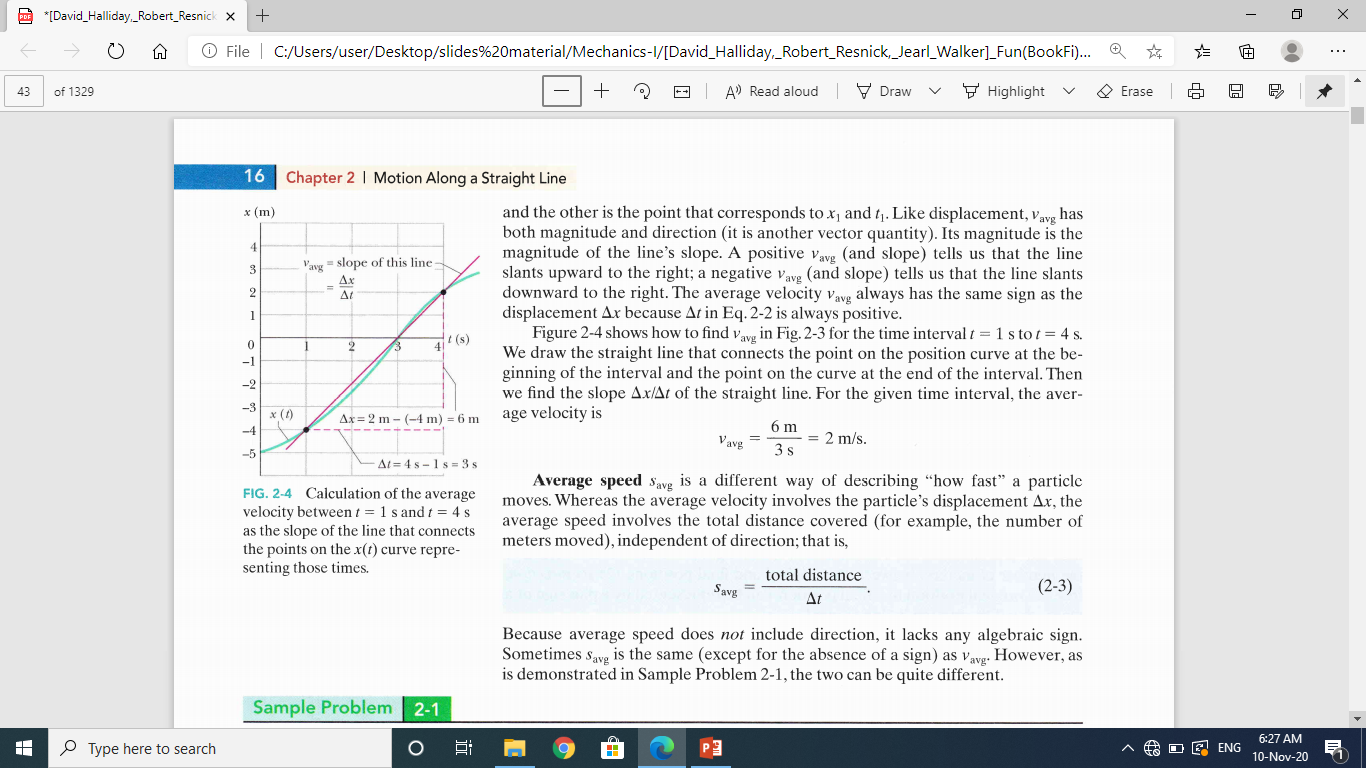 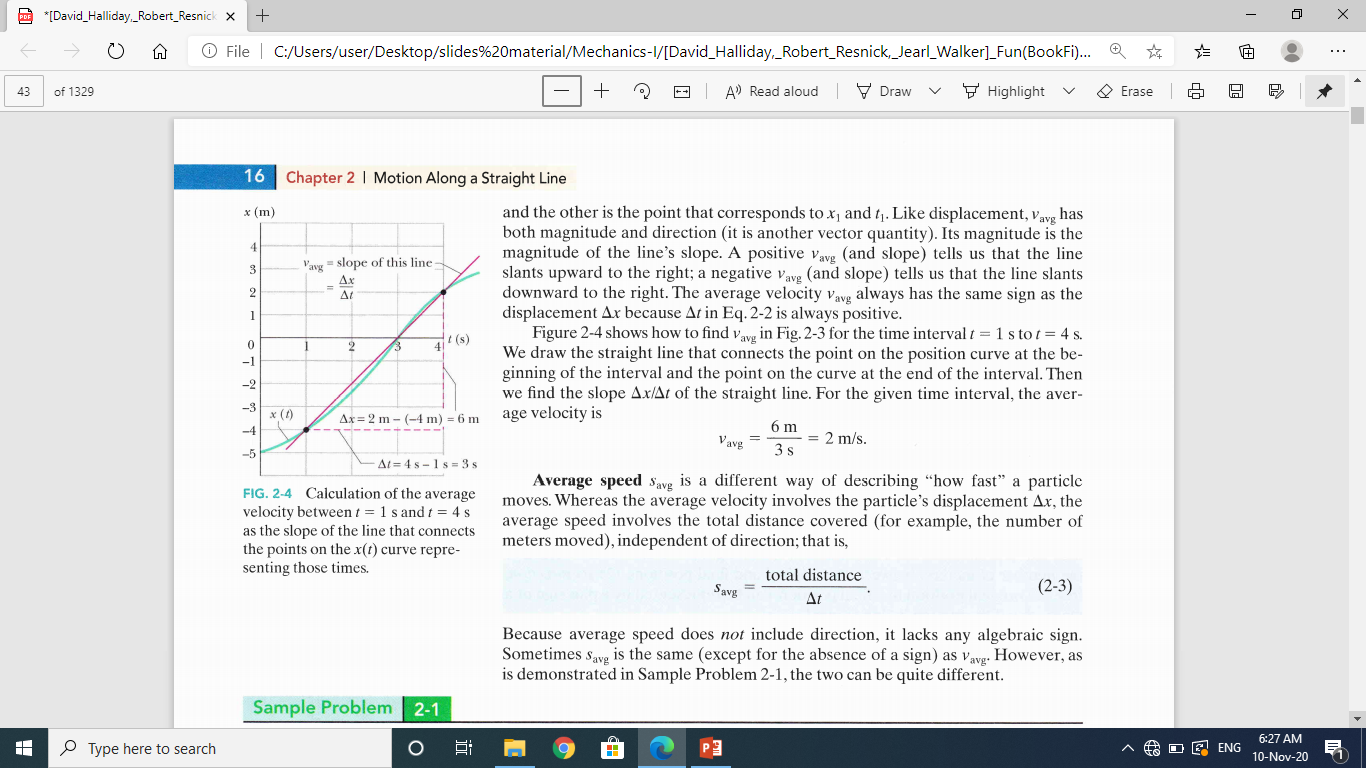 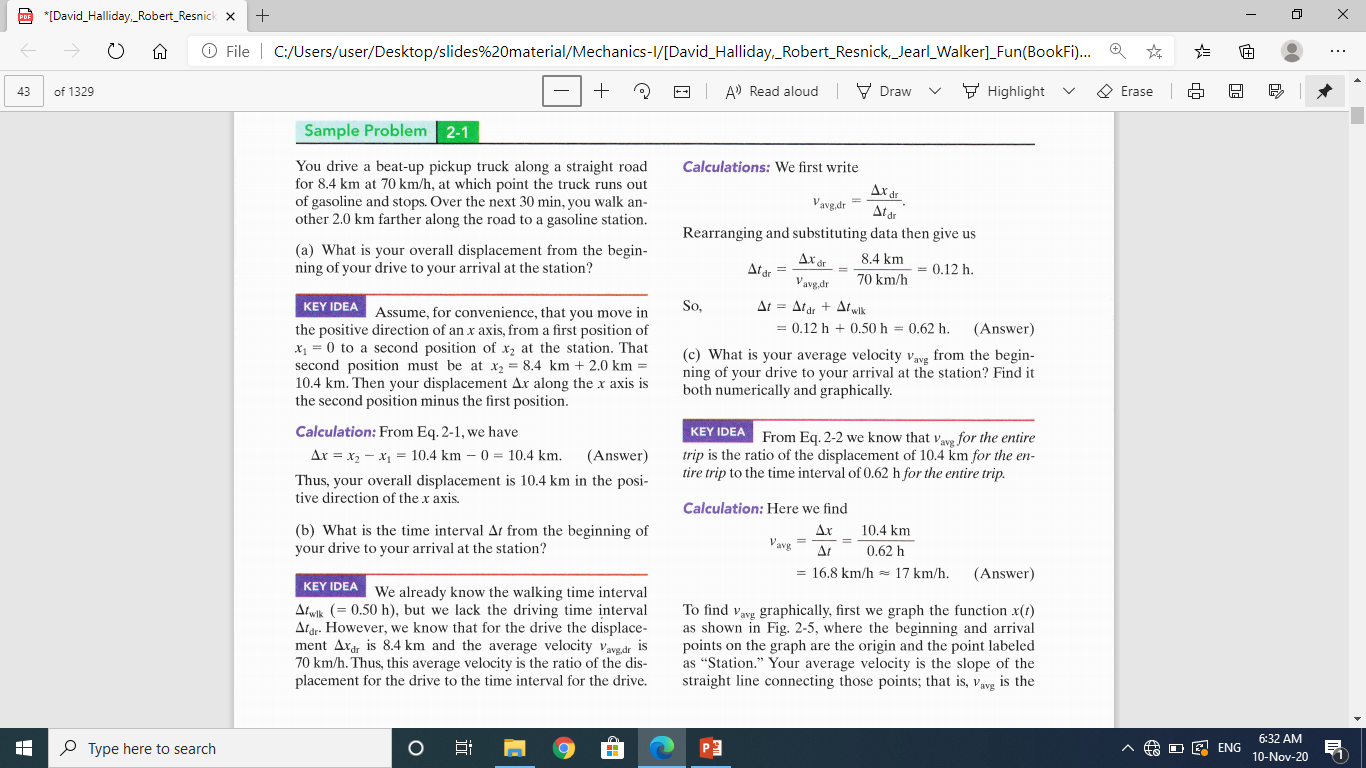 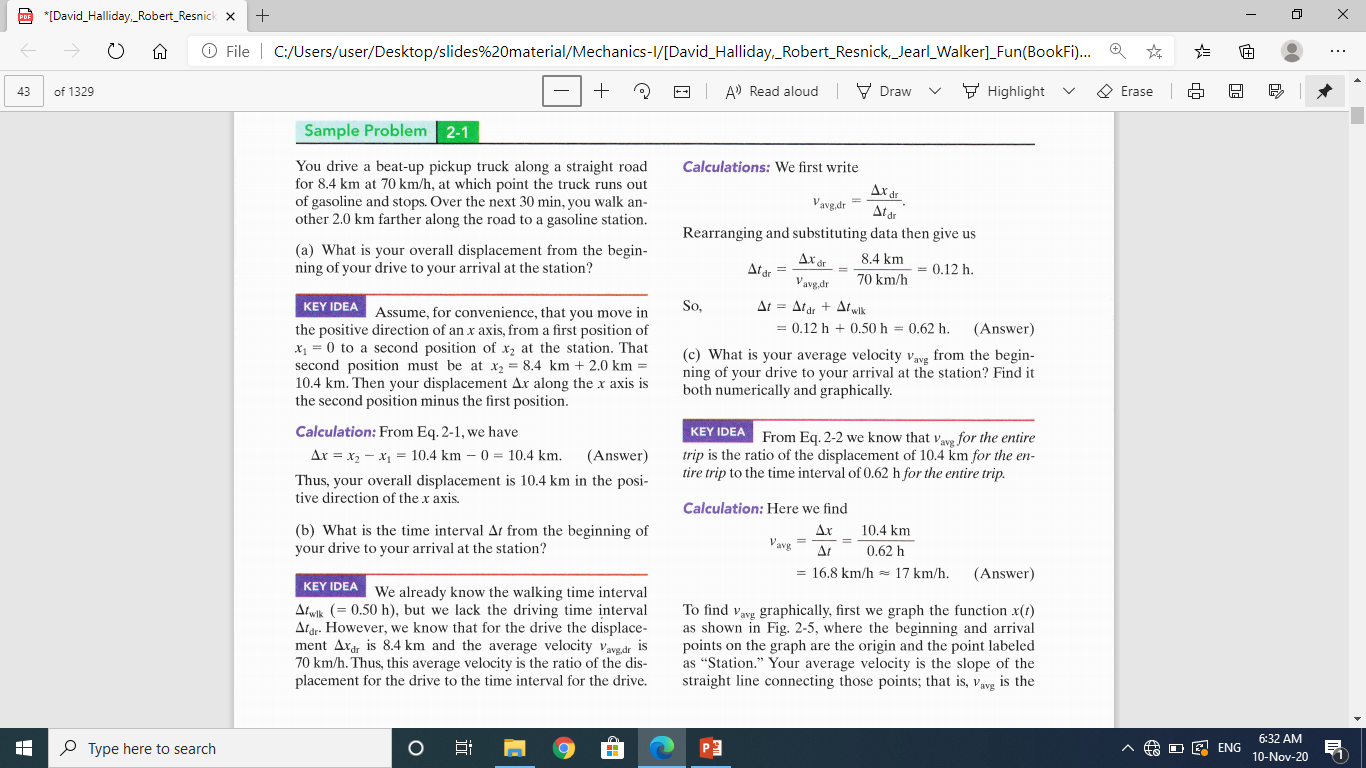 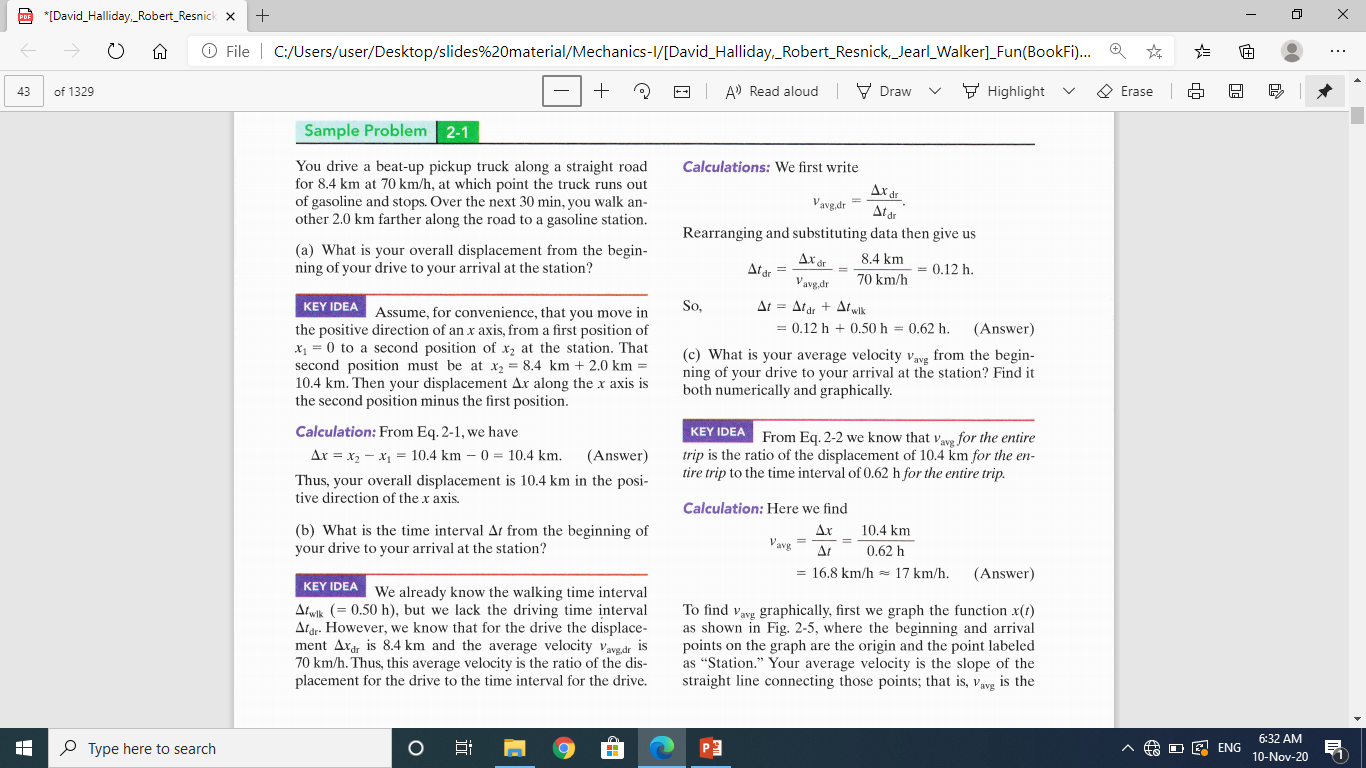 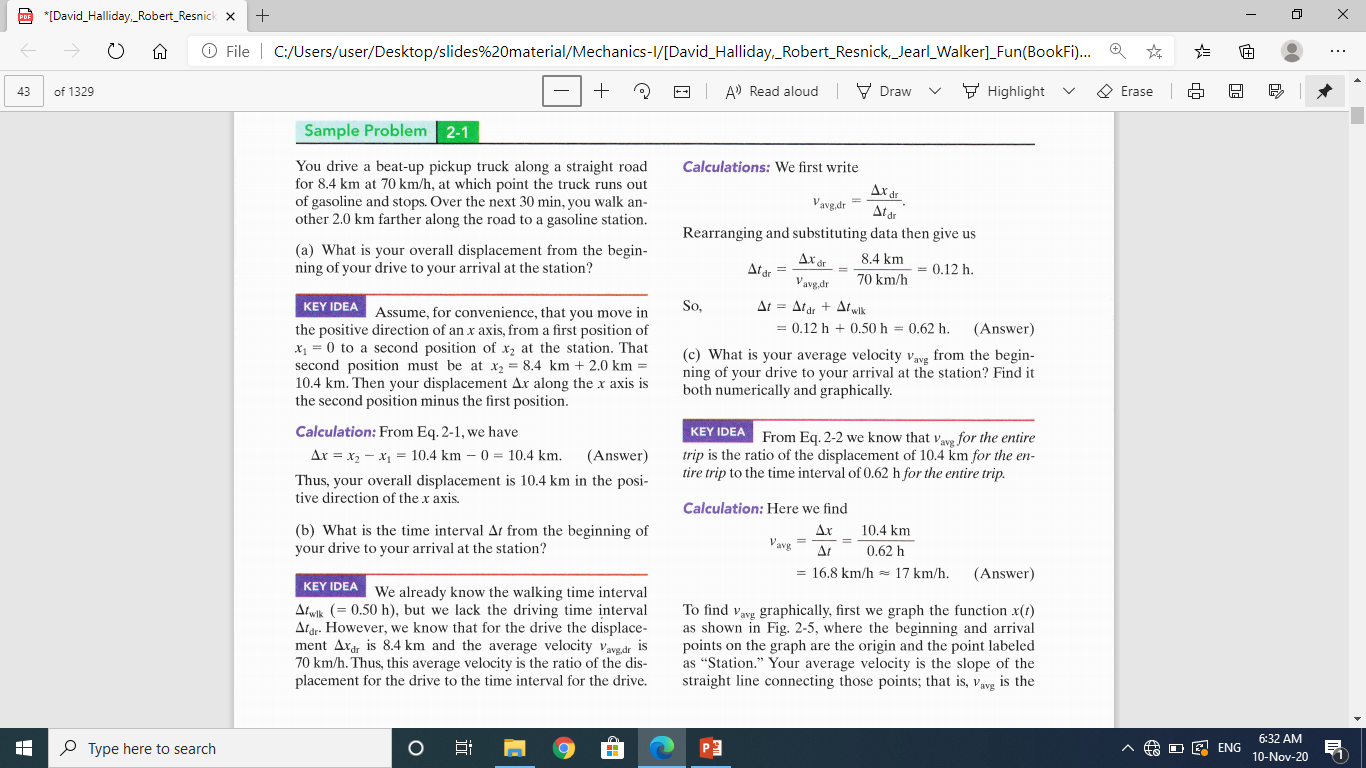 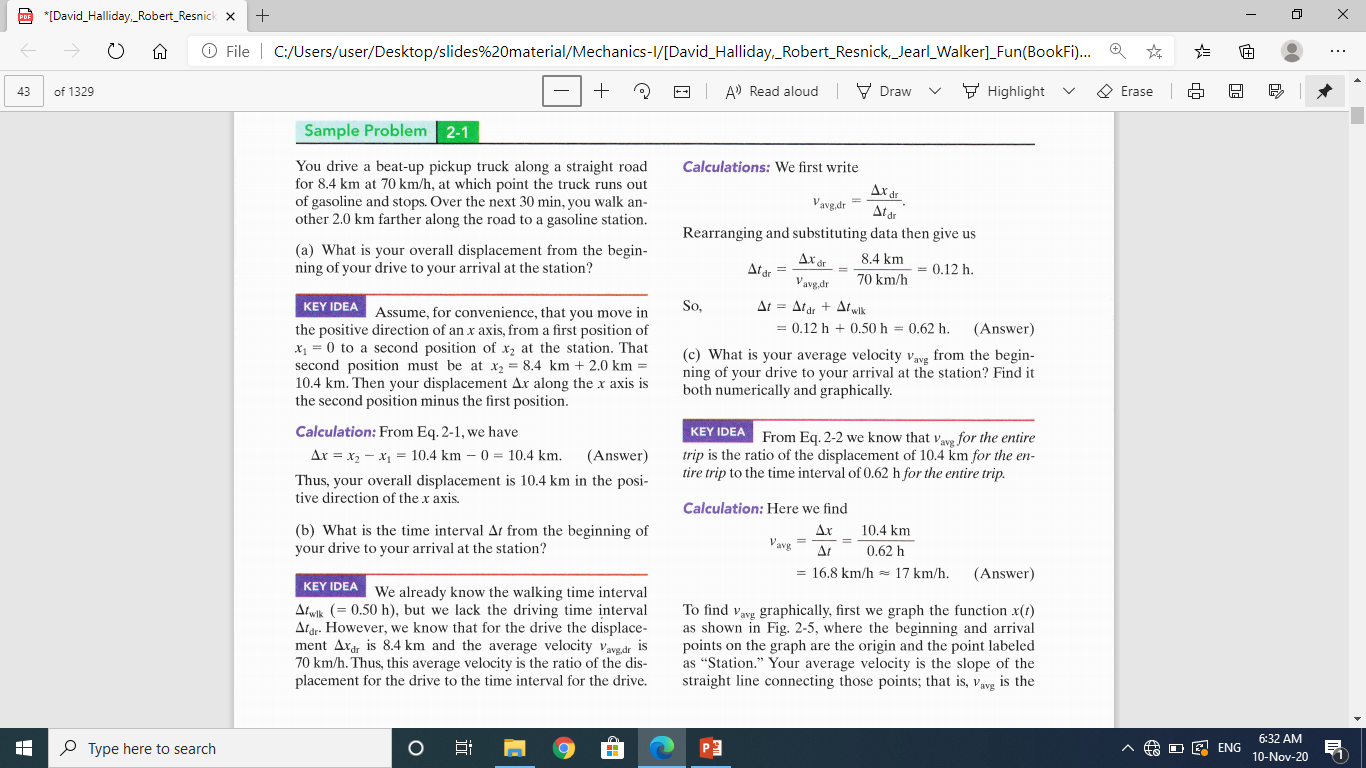 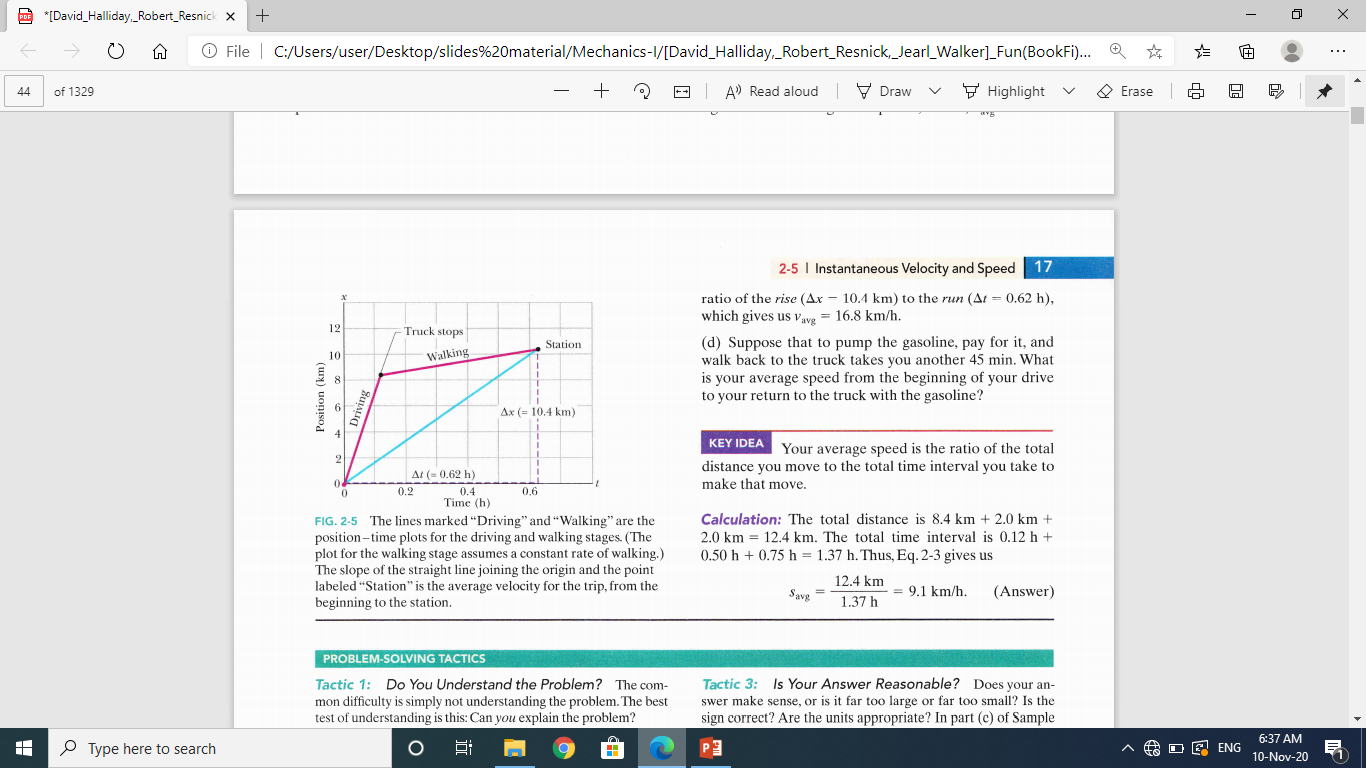 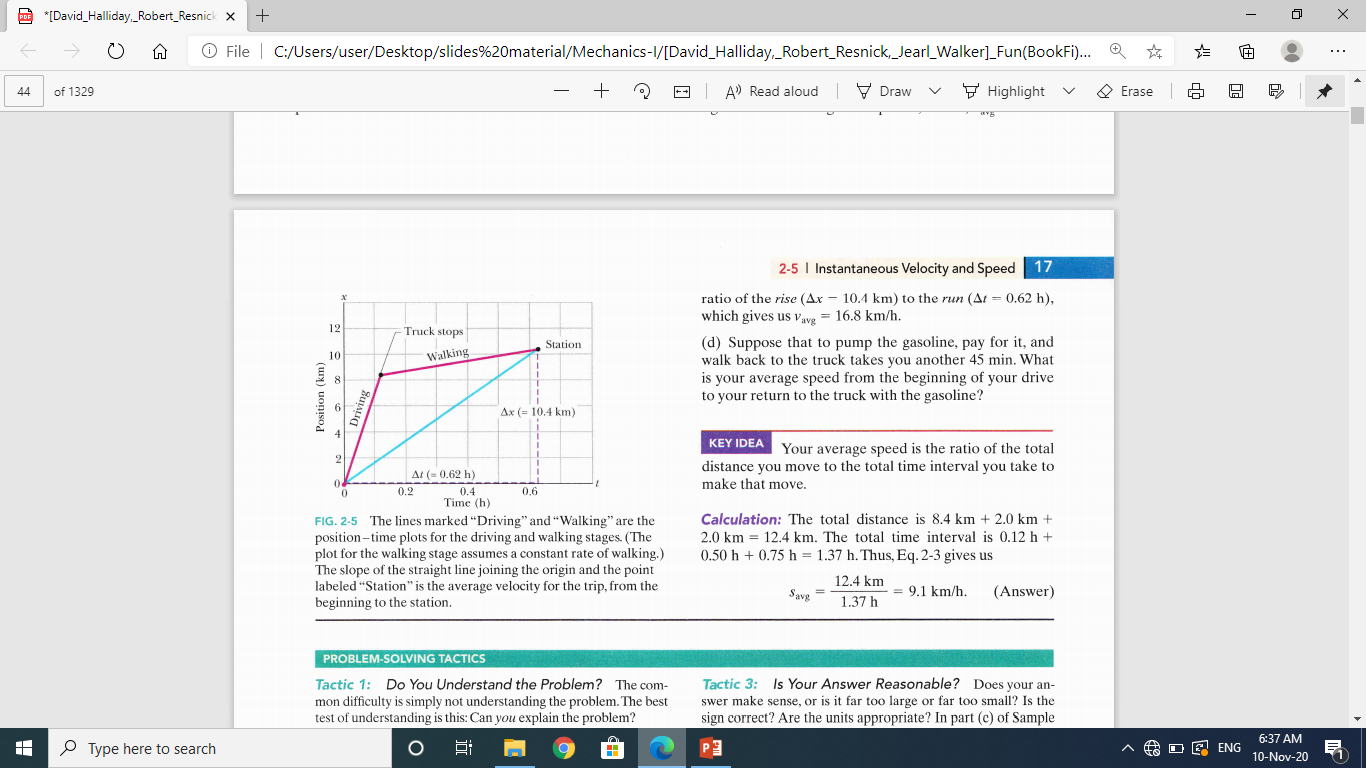 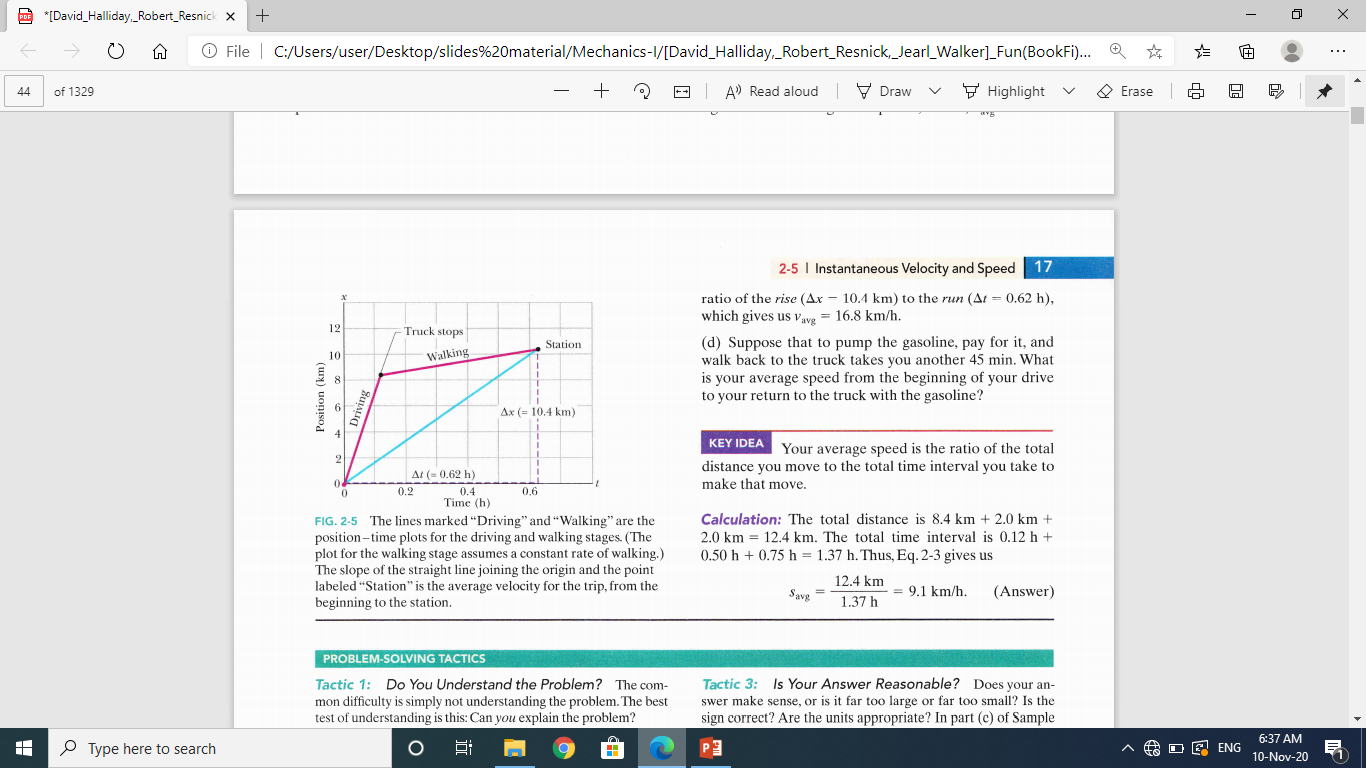